Интерактивная игра по экологическому воспитанию «Большое путешествие»
Автор: Кох Наталья Викторовна
 воспитатель МДОБУ детский сад № 38
г. Кореновск
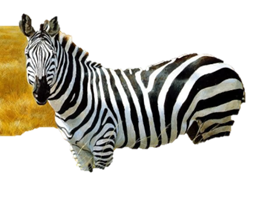 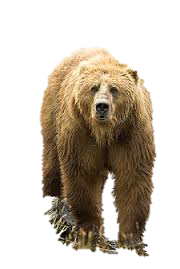 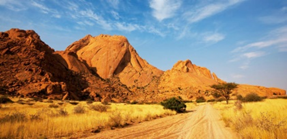 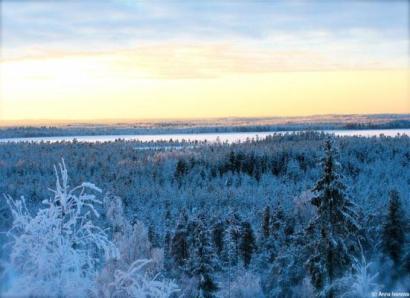 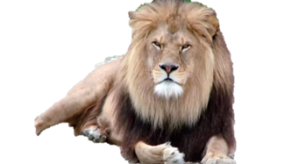 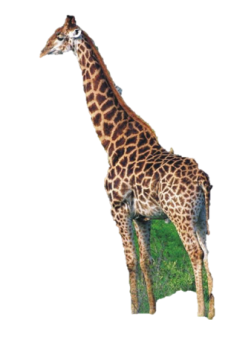 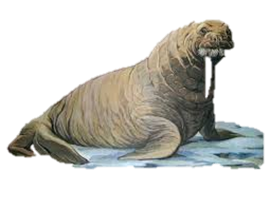 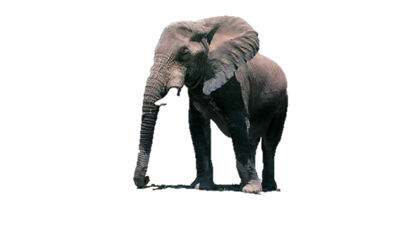 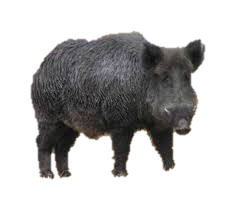 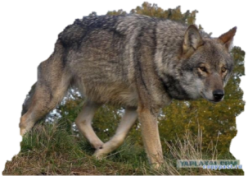 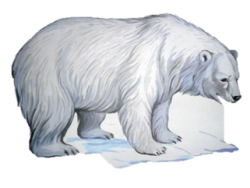 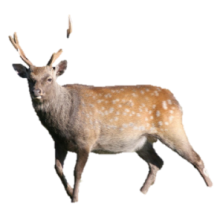 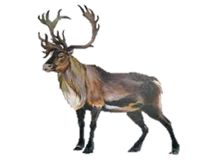 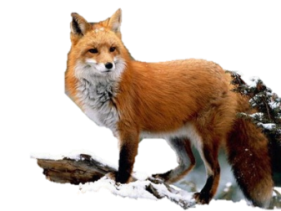 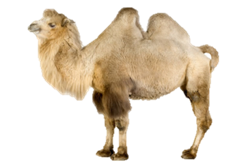 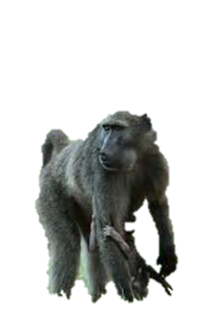 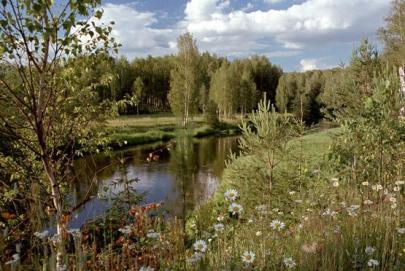 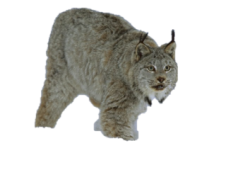 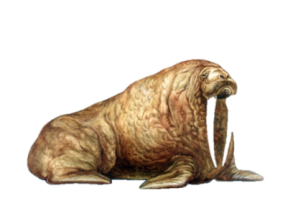 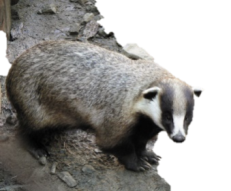 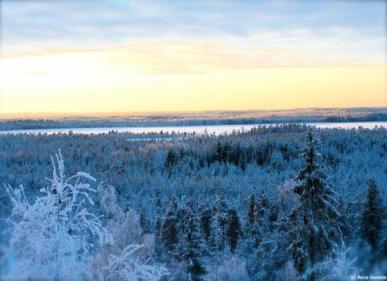 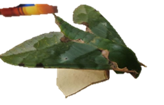 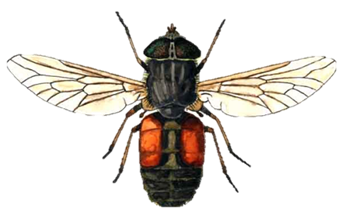 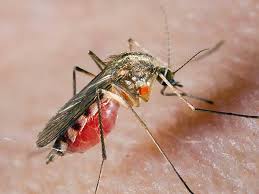 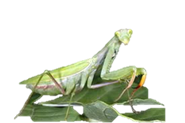 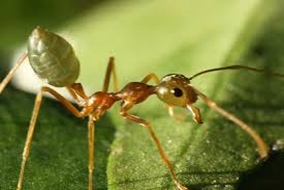 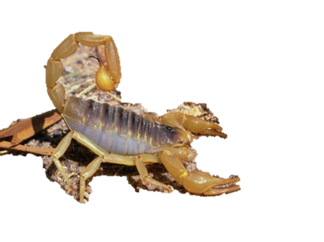 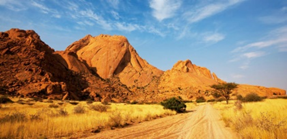 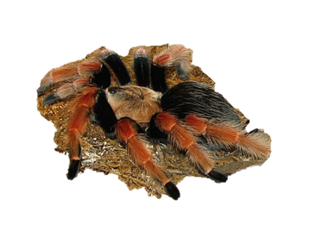 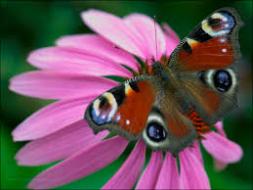 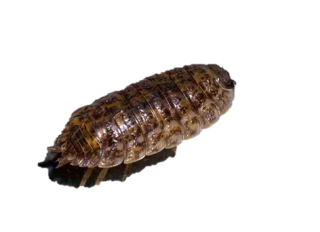 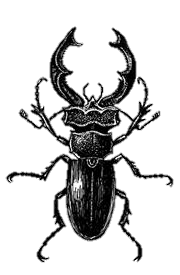 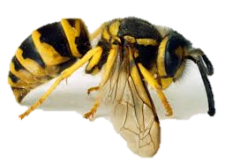 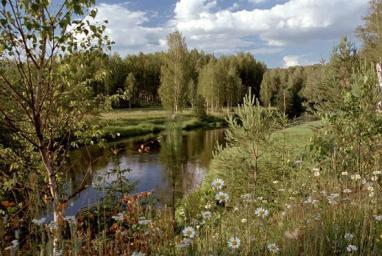 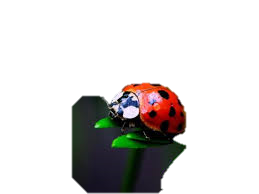 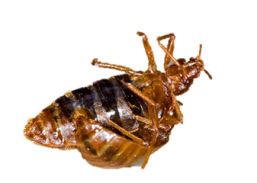 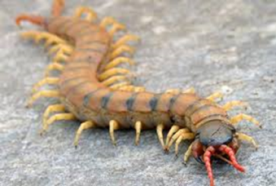